Řízení firmy v krizových situacích
Laura Thonová & Lukáš Vácha
Krizový plán
Krizová opatření
Krizový tým
Krizový manažer
Jaké jsou prvky v krizovém řízení?
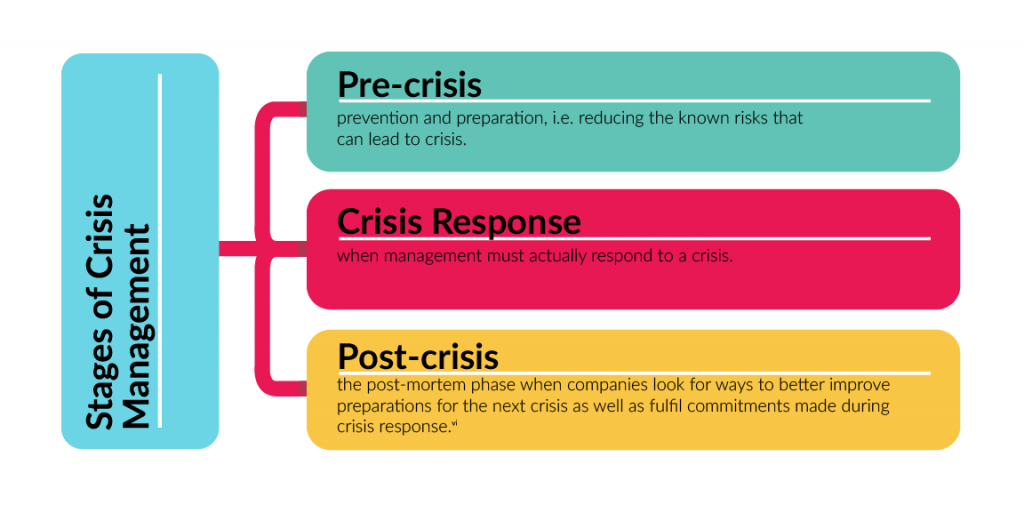 Krizové řízení
Stádia krizového řízení:
Preventivní
Úkolem je hodnocení rizik, které mohou být potenciální příčinou vzniku krize
Krizové
systém zásad a nástrojů aktivně aplikovaných vedením podniku pro zvládnutí krizového stavu
Likvidační
činnost správce konkurzní podstaty, zajištění zbylých existujících aktiv podniku při jeho likvidaci
Kroky krizového řízení:
Analýza ohrožení organizace
Stanovení krizové strategie
Realizace krizové strategie
Vlastní Cesta, Ing. Martina Königová
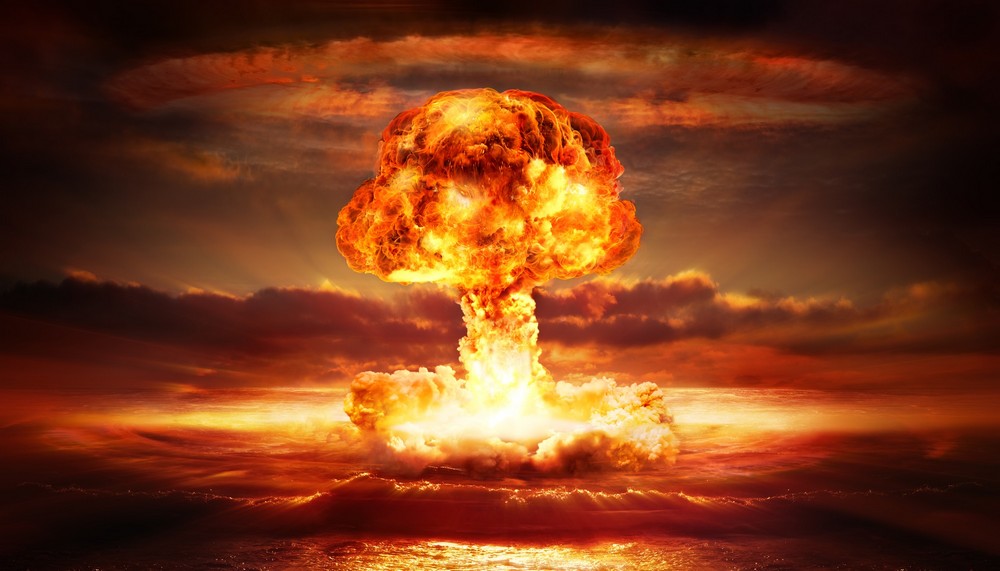 Příčiny
Ekonomická krize
Přírodní katastrofa
Etický, právní problém
Technologický problém
Terorismus
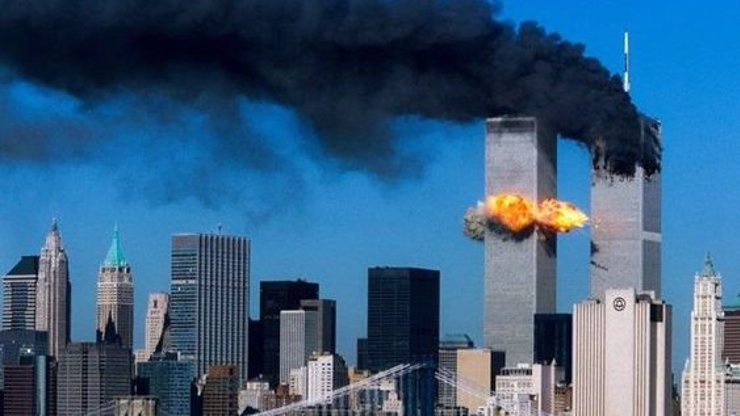 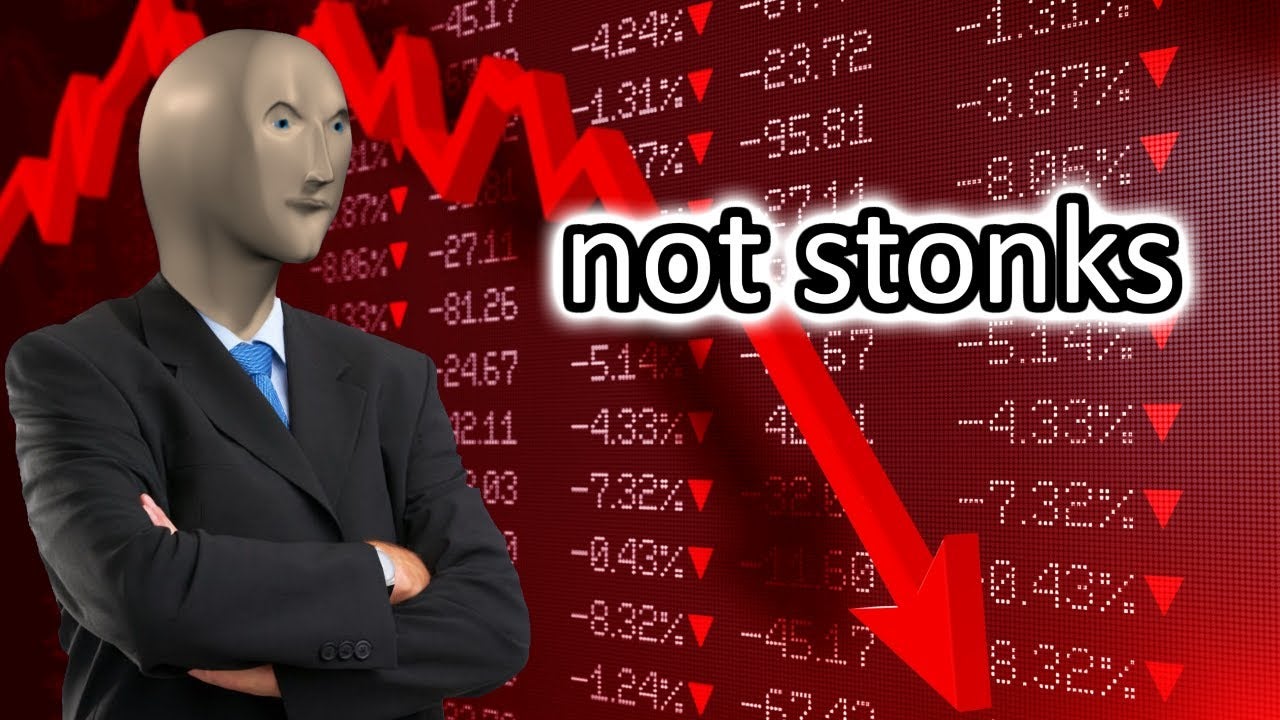 Ehsan Khodarami
Krizový managment
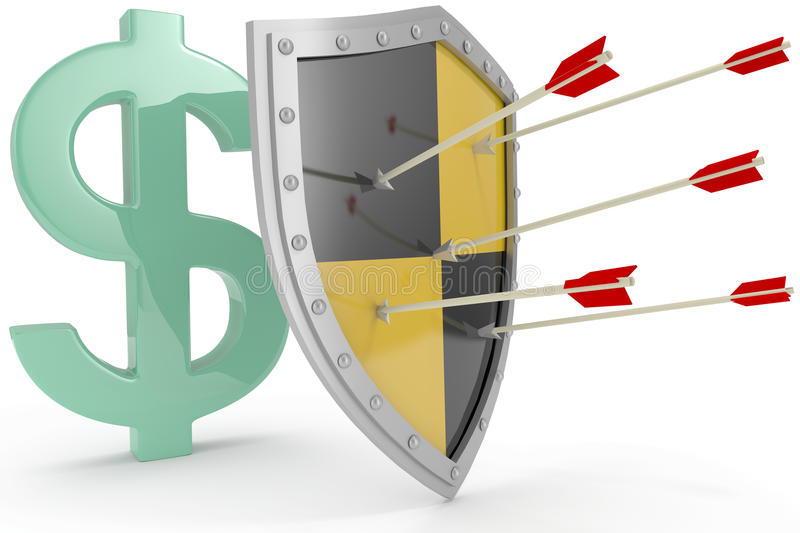 Specifický, krátkodobý přístup k řízení při ohrožení integrity a ekonomické stability
Když už manažeři nezvládají běžnou denní operativu/agendu
Autoritativní - potřeba velkých změn velice rychle (okamžitě), instinktivně, intuitivně <- zkušenosti, poučení z předchozích chyb
Rychlá, upřímná komunikace
Cíl: eliminovat příčiny a důsledky krize, ochrana veřejného a vlastního ekonomického zájmu 
Vždy se připravovat na nejhorší varianty
Petr Kmošek, Pavla Táborská​
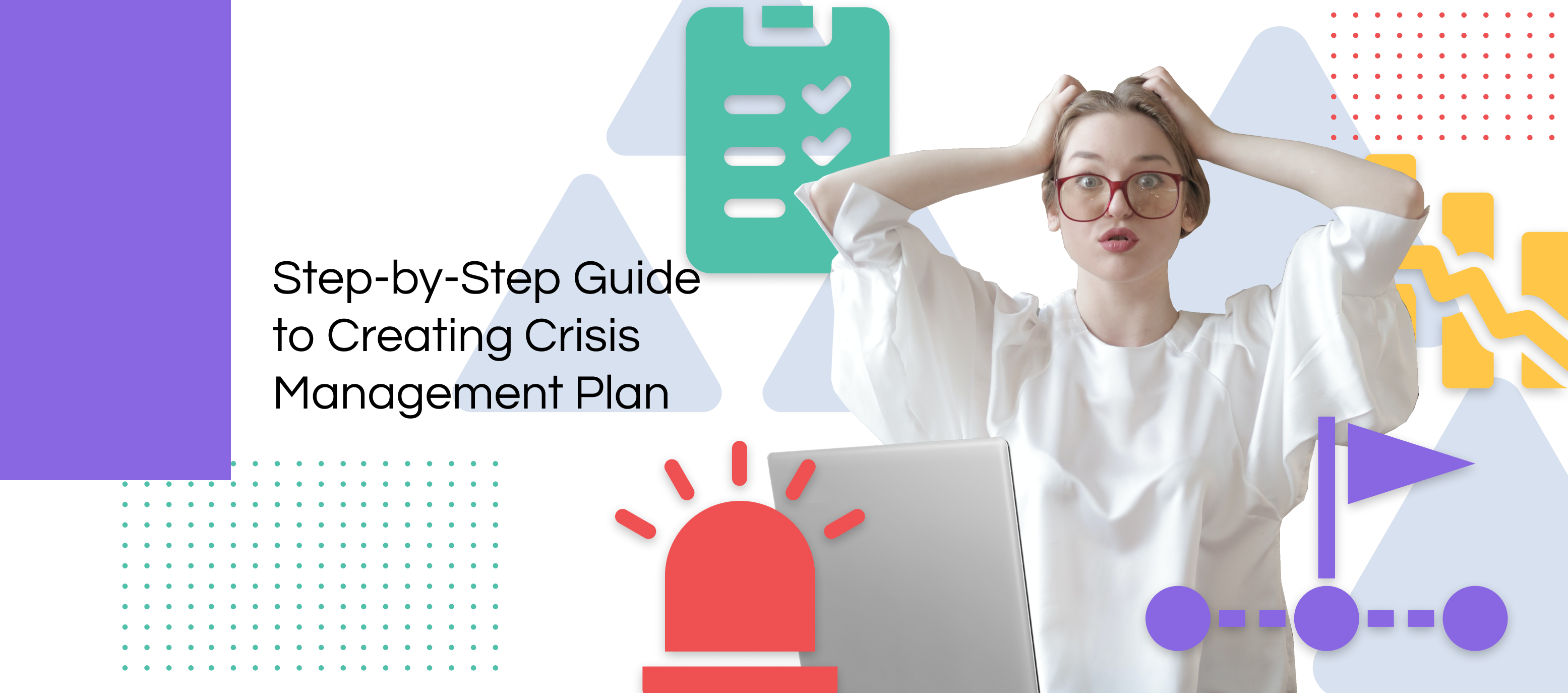 Krizový plán
Připravit předem
Pravidelně cvičit a trénovat
Obsahuje seznam mimořádných událostí a jejich pravděpodobnost
Organizační struktura a zodpovědné osoby (jejich kontakty)
Popis konkrétních činností, odkazy na relevantní dokument
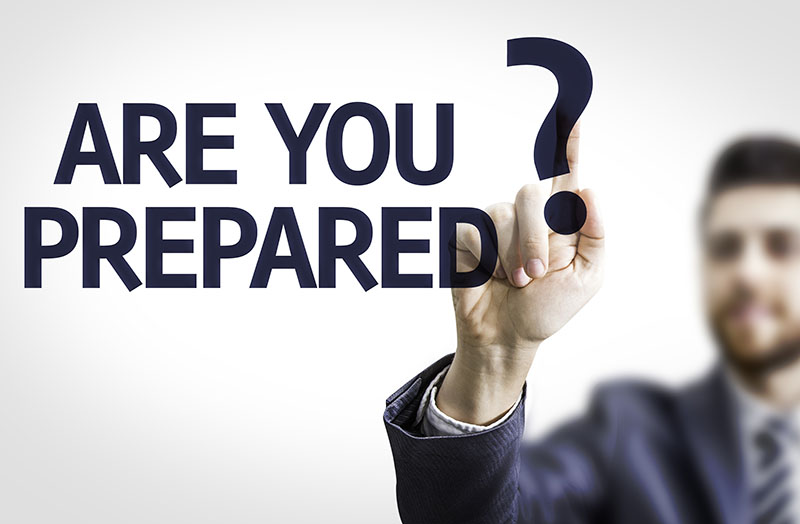 Kristen Baker, Václav Novák​
Krizový tým
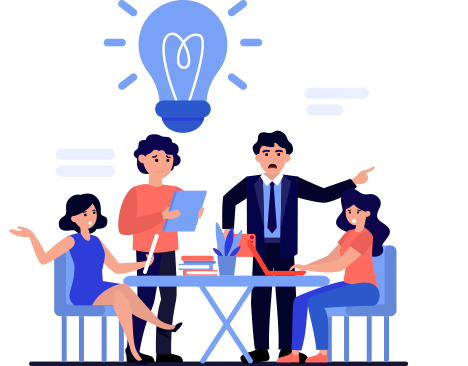 Krizový manažer
Mluvčí pro vnější komunikaci
Mluvčí pro vnitřní komunikaci
Právník
Ekonom
Kristen Baker, Václav Novák​
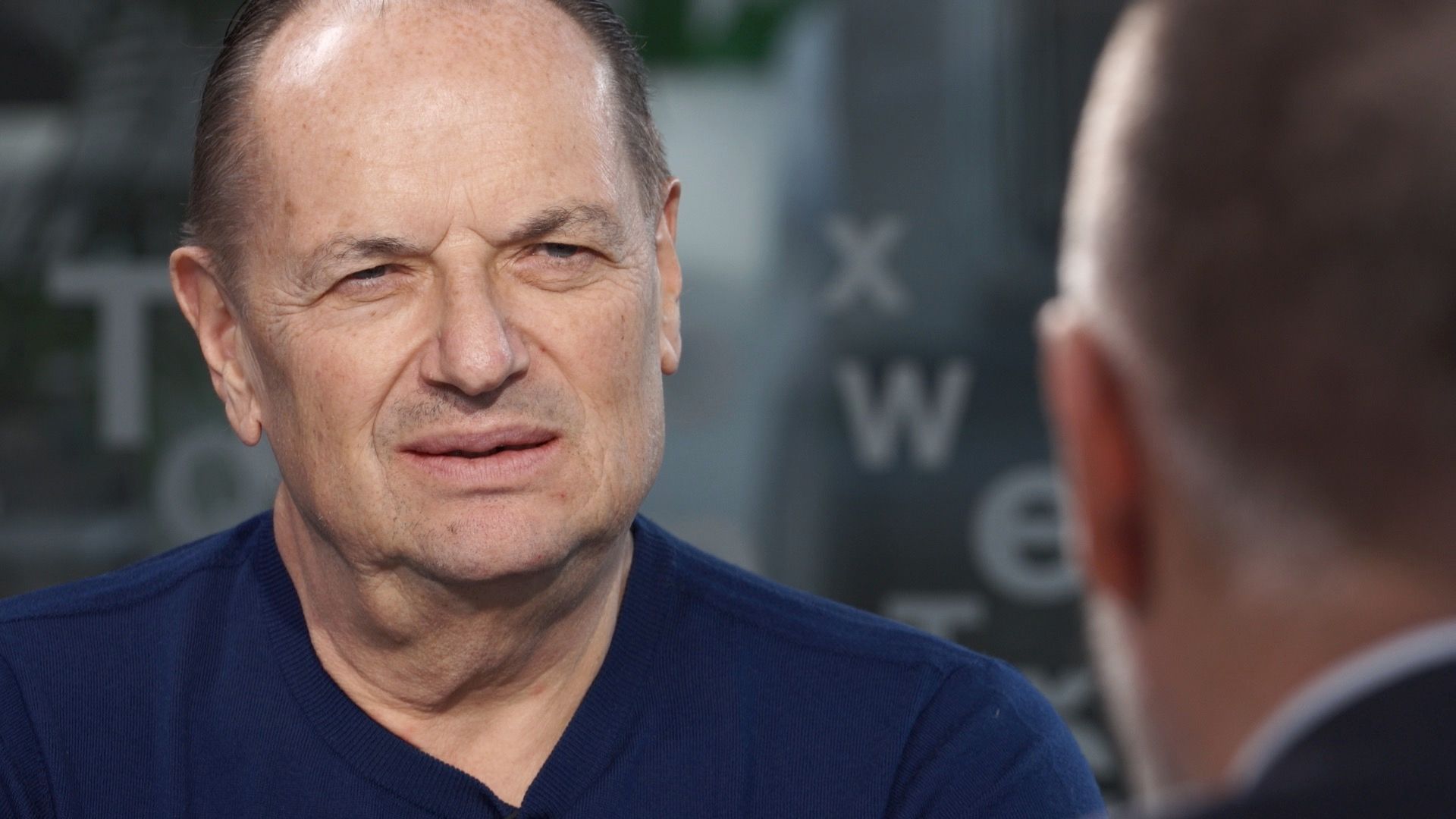 Krizový manažer
Vysvětlit nadřízeným a podřízeným změny a nařízení
Zajistit peníze (hotovost)
Zprůhlednit (zjednodušit) chod firmy – controlling
Ořezat náklady
Procesní řízení
Motivace zaměstnanců – spojenec a společný nepřítel
Uvnitř firmy nebo najatý zvenčí (Interim manager)
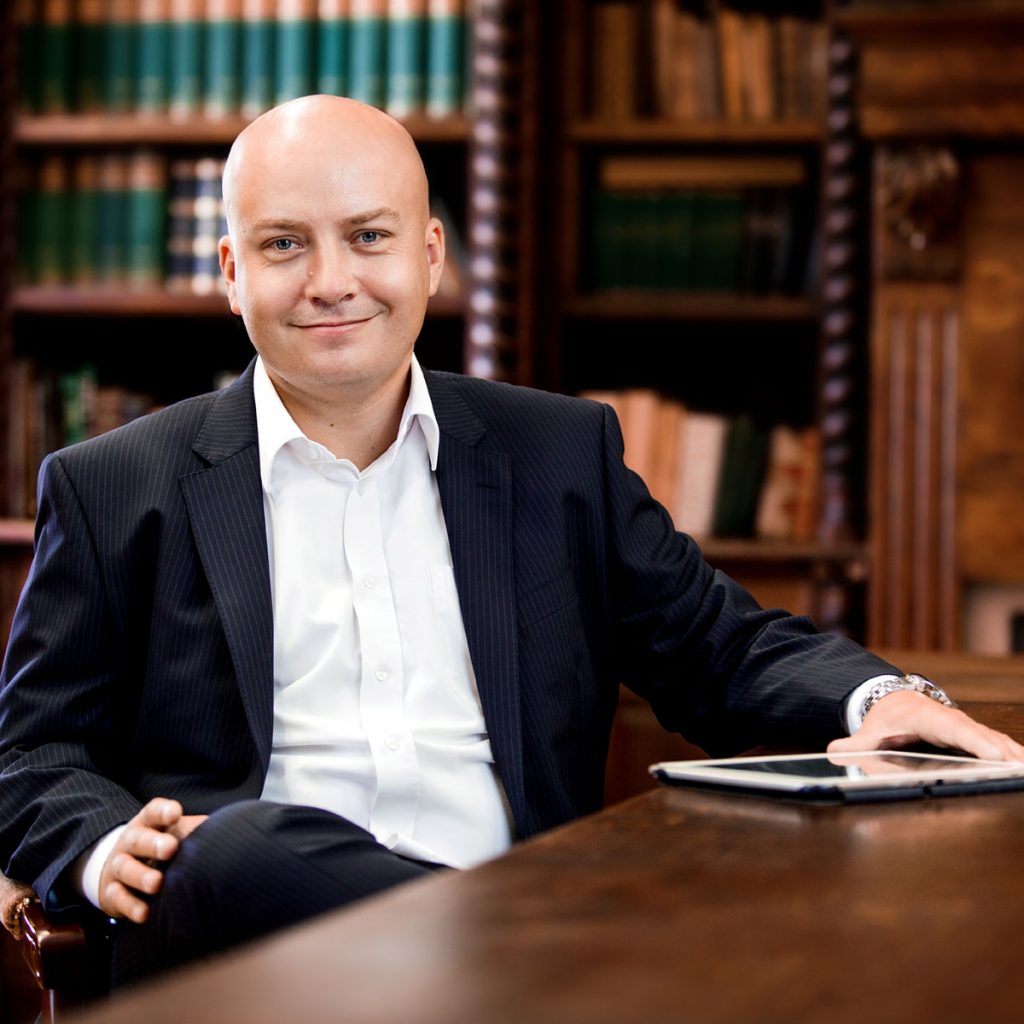 Václav Novák​
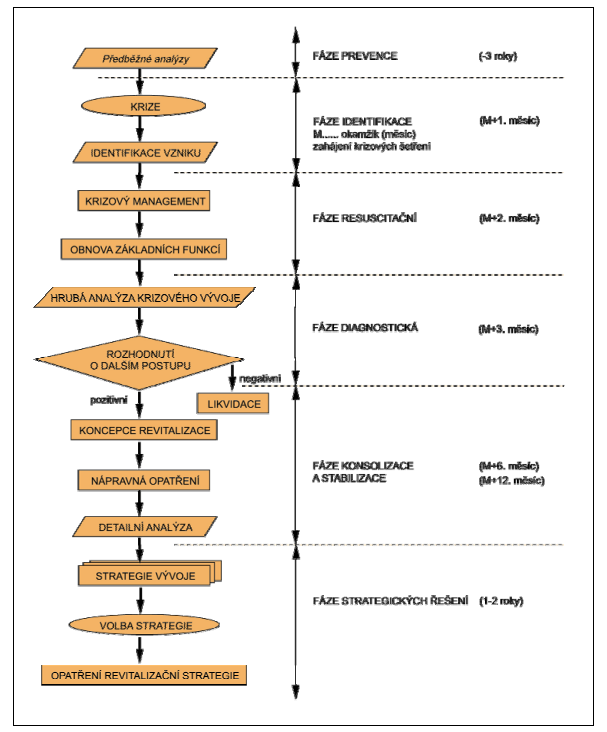 Definujte si krizový stav
Spočítejte zdroje a určete dobu přežití v krizi
Sestavte krizový tým
Zpracujte krizový plán
Určete krizová opatření
Připravte krizovou komunikaci
Monitorujte změny
Znovu rozhodujte o strategii firmy
Jak na krizi ve vlastní firmě?
Ing. Martina Königová
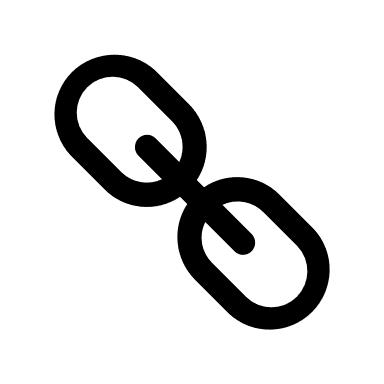 Oficiální krizové plány
Válečné
Chemické úniky
Povodňové
Epidemické
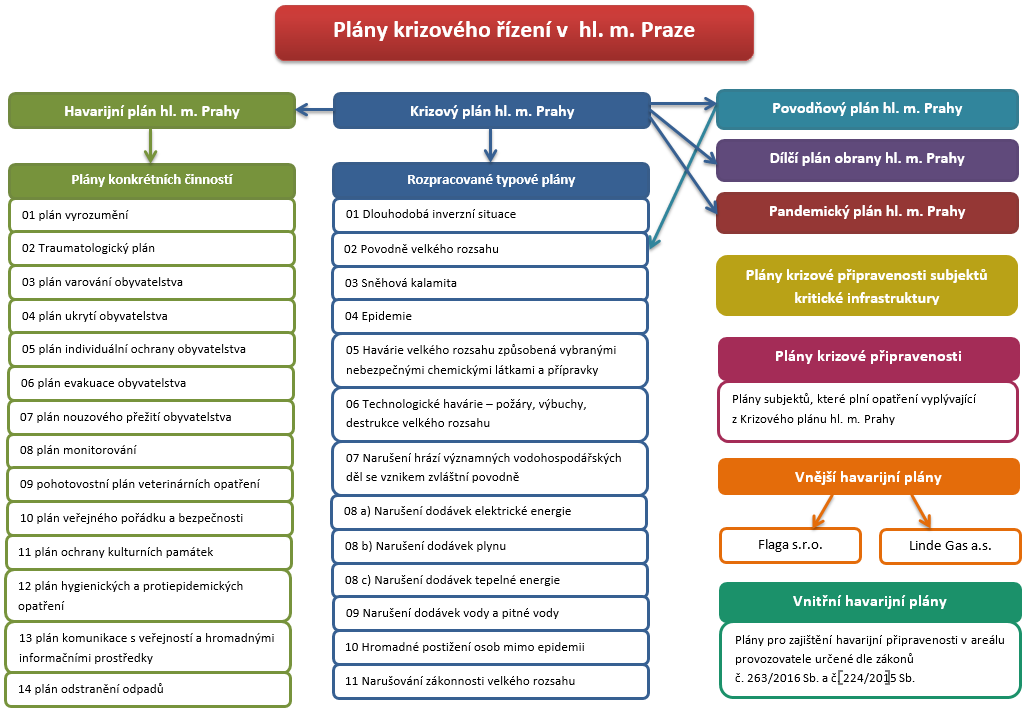 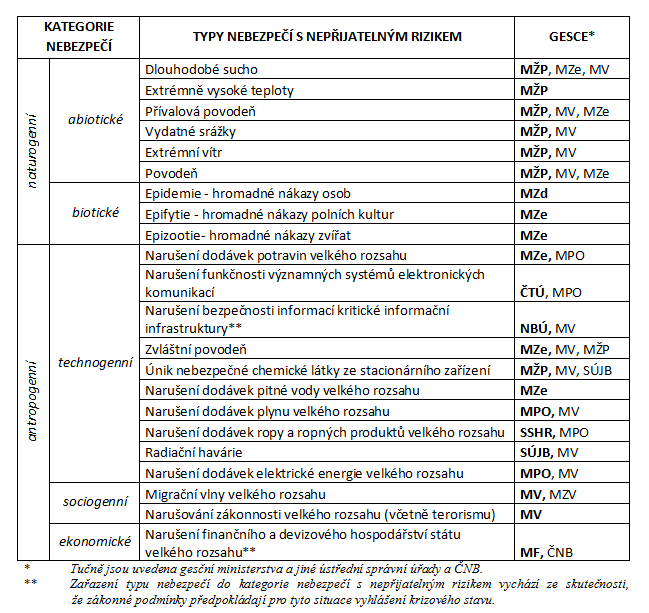 Václav Novák​
Jak na krizové řízení firmy?
„Pokud se vaše firma nachází v krizové situaci, je důležité co nejrychleji zjistit příčiny krize a přijmout kroky k jejímu řešení. To může zahrnovat snížení nákladů, zvýšení prodejů, hledání nových zdrojů financování nebo dokonce změnu obchodního modelu. Důležité je také otevřeně komunikovat s ostatními zúčastněnými stranami, jako jsou zaměstnanci, dodavatelé a zákazníci, a snažit se najít společná řešení. Pokud je to nutné, může být užitečné získat radu od odborníka na krizové řízení nebo finančního poradce.“
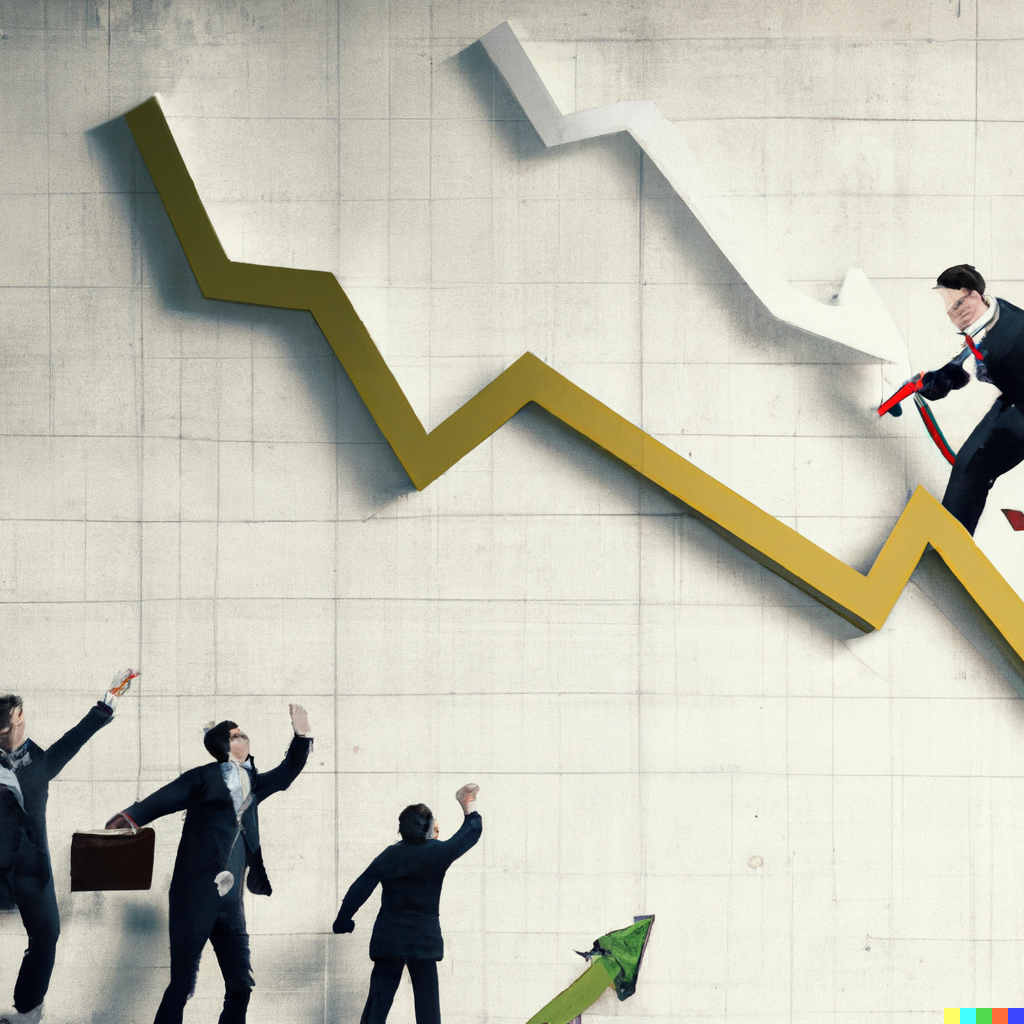 Umělá inteligence
Závěr
Krizové řízení firmy může být preventivní, krizové nebo likvidační
Nejčastější příčinou krize firmy bývá zpravidla celoplošná ekonomická krize či přírodní katastrofa
Cílem krizového managementu je eliminovat příčiny a důsledky krize a zároveň ochránit veřejný a vlastní ekonomický zájem firmy
Pro zvládnutí krize firmy je nezbytný krizový plán a krizový tým v čele s krizovým manažerem, který má za úkol tento plán realizovat
Krizového managera je možné určit v rámci firmy, popřípadě ho najmout jako externího profesionála
Každý stát má vypracované vlastní oficiální krizové plány pro případy celonárodního ohrožení
Děkujeme za pozornost